Module 9:  Pharmaceuticals
HC Economics 
Chapter 11:  Pharmaceuticals
Student lecture
Facts
In a given week 80% of US adults will use some type of pharmaceuticals
Annually
Most common Rx drugs
Was on old list (4 years ago)
Hydrocodone  realizing a problem  not even top 100
Generic Zocor  Crestor
Lisinopril  Diovan 
Generic Synthroid  Same/now higher
Norvasc (BP)  Diovan
Generic Prilosec  Nexium 
Azithromycin  realizing a problem  not even top 100
Amoxicillin  realizing a problem  not even top 100
Generic Glucophage  Lantus
Hydrochlorothiazide (water pill)  side effects  not even top 100
Most profitable drugs
Pharmaceutical companies by revenue
Johnson & Johnson (Band-aid, Tylenol, Accuvue) = US
Gilead Science (Tamiflu, HIV/AIDS drugs) = US
Merck & Co (Gardasil, Zocor, Propecia) = US
Novartis (Ritalin, tegretol) = Switzerland
Roche (Valium, Accutane) = Switzerland
Pfizer (Chapstick, Xanax, Zoloft) = US
Sanofi (Codeine, Allegra, Ambien) = France
Amgen (Embrel, Neulasta) = US
Novo nordisk (Novolog, Victoza) = Denmark
Glaxosmithkline (Advair, Boniva) = UK
OTC/CAM
8 in 10 consumers use OTC/CAM
8% of pharmaceutical sales 
Common illnesses
Pharmaceutical sales
Pharmaceuticals are very profitable
10% of national expenditures
2014
Worldwide = 981 B
48% US
Substance Abuse
Legal drugs
Commonly abused prescription drugs
Commonly abused street drugs
DIRECT TO CONSUMER ADVERTISING
DTC
Direct-to-consumer advertising (DTC advertising) 
Spend $2.5 billion/2005
Marketing of pharmaceutical products 
Directed towards the patients, rather than health care professionals
FDA regulates DTC advertising
Forms
TV, print, radio, social media
Only 2 countries allow it
How does DTC affect prices?
Raises the demand (sales) for the advertised drug as well as its price. 
100% increase in DTCA  
Increase demand by 10% 
Increase price by 5%
Which is the most effective?
DTC
Detailing and Sampling?
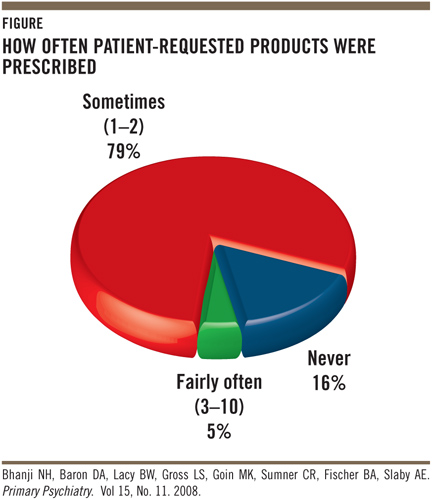